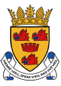 Cromarty & District Community Council

Update on East Quayside Development Nigg
All permissions for the 225m long quay have been granted.

Land-based work will happen between 0800-1900 Monday-Friday and 0800-1300 on Saturdays.

Marine-based work will happen between 0700-1900 Monday-Friday and 0700-1300 on Saturdays.

Dredging within the Cromarty Firth is permitted 24/7.

Construction is due to start the week commencing 19th April 2021 and finish in 14 months.

Dredging and the construction of a temporary causeway will start on Monday 19th April 21.

Piling will start in May 2021 and finish in November 2021 – this will be noisy and noise monitoring will happen during the test pile in May.